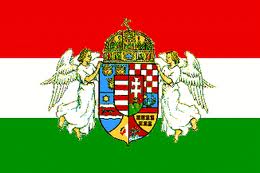 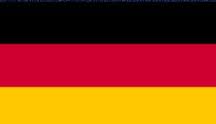 Spoluobčania, či protivníci?
Vypracoval: Branislav Benčič
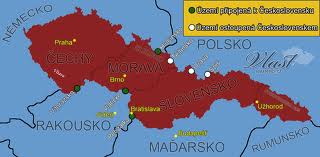 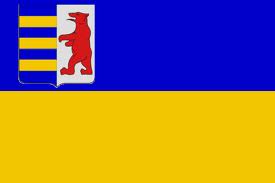 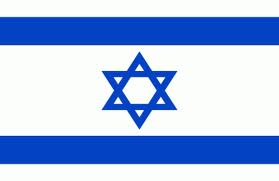 Mnohonárodnostný štát
I. československá republika (1918 – 1938) bola mnohonárodnostným štátom...
Okrem dvoch hlavných národov Slovákov a Čechov ju tvorili národnostné menšiny
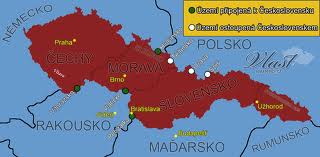 O I. československej republike sa zvyklo hovoriť
aj ako o „malom“ Rakúsko – Uhorsku...čo myslíte,
prečo asi?
Národnostné zloženie...
V I. československej republike bolo nasledovné národnostné zloženie:
Česi – 7 miliónov
Nemci – 3,3 milióna
Slováci – 2,3 milióna
Maďari – 0,7 milióna
Rusíni – 0,5 milióna
Všimnite si, že I. ČSR bola mnohonárodnostným 
štátom, kde ani jeden z národov nebol väčšinový
Čechov bolo iba 46%...preto jedným z východísk 
v argumentácii proti nepriateľom ČSR bolo tvrdenie 
o jednotnom československom národe, ktorý by tak tvoril
väčšinu  60%  koncepcia „čechoslovakizmu“
Maďarská menšina
Na Slovensku boli najpočetnejšou národnostnou menšinou maďarskí občania ...z vládnuceho národa v bývalom Uhorsku sa takpovediac „z večera do rána“ stali národnostnou menšinou  iba ťažko sa prispôsobovali novým pomerom v I. ČSR
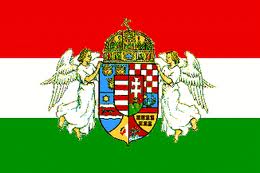 Na Slovensku bola 17% maďarská menšina
Nemecká menšina
Druhou najsilnejšou menšinou na Slovensku boli Nemci (Horný a Dolný Spiš, Handlová...)
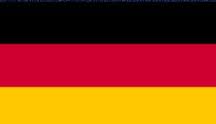 Na Slovensku bola 4,5% nemecká menšina
Ukrajinci a Rusíni
Národnostná menšina Rusínov a Ukrajincov tvorila na Slovensku 2,5%  v bývalom Uhorsku im hrozilo splynutie s vládnucim národom (rovnako aj Slovákom), ale v I. ČSR (1918 – 1938) sa mohli slobodne rozvíjať  nachádzali sa hlavne na území Podkarpatskej Rusi, ktorá bola súčasťou I. ČSR medzivojnového obdobia
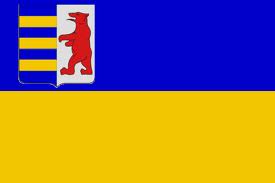 Na Slovensku bola zhruba 2,5%
 rusínsko – ukrajinská menšina...prevažne 
na území Podkarpatskej Rusi, ktorá bola súčasťou
I.ČSR (1918 – 1938)
Židovská národnosť
Po prvý raz sa pri sčítaní obyvateľstva objavila aj židovská národnosť <= prihlásila sa k nej zhruba polovica obyvateľstva židovského vierovyznania
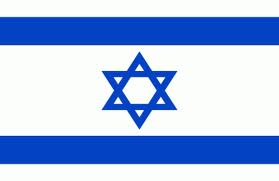 K židovskej národnosti sa prihlásilo zhruba 
70000 ľudí, išlo hlavne o inteligenciu ako napr.:
obchodníci, bankári, podnikatelia, lekári, právnici,
učitelia...
Česi na Slovensku...
Česi na Slovensku tvorili osobitnú národnostnú skupinu...bolo ich tu zhruba 120 000 a prichádzali sem za prácou (hlavne úradníci a učitelia)  čo spočiatku malo svoj význam pri potláčaní maďarizácie a „naštartovaní“ školstva, ale neskôr zaberali pracovné miesta už vyštudovanej slovenskej inteligencii...
Záväzky vlády ČSR...
Pri vytyčovaní hraníc československej republiky sa vláda zaviazala zachovávať:
Politické
Občianske
Kultúrne 

Ak žilo v danej oblasti viacej ako 20% menšinového obyvateľstva  na školách a úradoch sa mohol používať ich materinský jazyk...
práva národnostných menšín
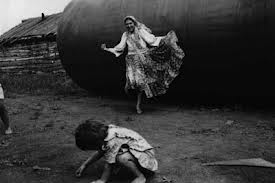 Rómska otázka
Zhruba 62000 obyvateľov Slovenska sa prihlásilo k rómskej etnickej skupine...
Patrili k najchudobnejším vrstvám spločnosti
Žili izolovane v osadách na okrajoch miest a dedín alebo kočovali...
V roku 1927 bol prijatý nedemokratický zákon „o potulných cigánoch,“ ktorý ich zbavil základných občianskych práv
Národnostná pestrosť...
Národnostná rozmanitosť na Slovensku neprinášala iba problémy a konflikty, práve naopak => väčšina Slovákov žila v zhode s národnostnými menšinami...
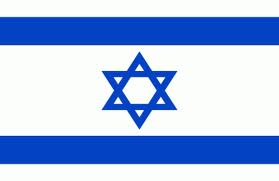 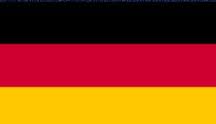 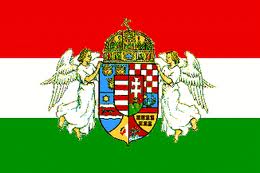 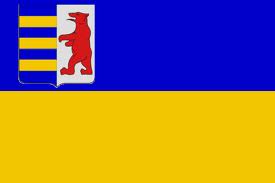 Národnostný problém, nebol iba problémom I. československej republiky,
bol celoeurópskym problémom a nikdy sa ho nepodarilo uspokojivo 
vyriešiť  pretrváva doteraz
Použitá literatúra
www.wikipedia.sk
www.wikipedia.cz
Alternatívna učebnica dejepisu pre 9. ročník ZŠ: Slovensko v 20. storočí; R. Letz
Nová učebnica dejepisu pre 9. ročník ZŠ; D. Kováč, V. Kratochvíl, I. Kamenec